ΔΑΚΤΥΛΙΟΕΙΔΕΣ ΚΟΚΚΙΩΜΑ
Κλασικά πρότυπα: (α) πασσαλοειδές και (β) διάμεσο
Εργασία στο πλαίσιο διαδραστικής μελέτης ιστολογικών πλακιδίων δερματοπαθειών
Επιμέλεια: -Λεμονιά Κουτσαμπελούλη (ΑΜ 1450202200074)
           -Χριστίνα Μπέη (ΑΜ 1450202200098)
Ορισμός - Παθοφυσιολογία - Επιδημιολογία
Ορισμός: 
Iδιοπαθής δερματίτιδα χαρακτηριζόμενη από ερυθρές πλάκες και κοκκιωματώδη φλεγμονή

Επιδημιολογία: 
Περίπου το 75% των περιπτώσεων
Γ:Α = 2:1
Προσβάλλει κυρίως παιδιά και νεαρούς ενήλικες
Συνήθως ασυμπτωματική
Παθοφυσιολογία:
Επαγωγή αντίδρασης υπερευαισθησίας IV (πιθανώς καθυστερημένα) → ενεργοποίηση CD4+ T κυττάρων → παραγωγή INFγ, TNFα και άλλων κυτταροκινών → προσέλκυση μακροφάγων → παραγωγή φλεγμονωδών μεσολαβητών (ΝΟ, ROS, IL-6 κ.ά) → ενεργοποίηση CD8+ T κυττάρων → φλεγμονή.

Ενδεχόμενοι ευοδωτικοί  παράγοντες: ιογενείς λοιμώξεις (π.χ. HIV), δάγκωμα από αρθρόποδα, υπεριώδης ακτινοβολία, φάρμακα, νεοπλάσματα .
Κλινικά χαρακτηριστικά (Μακροσκοπικά)
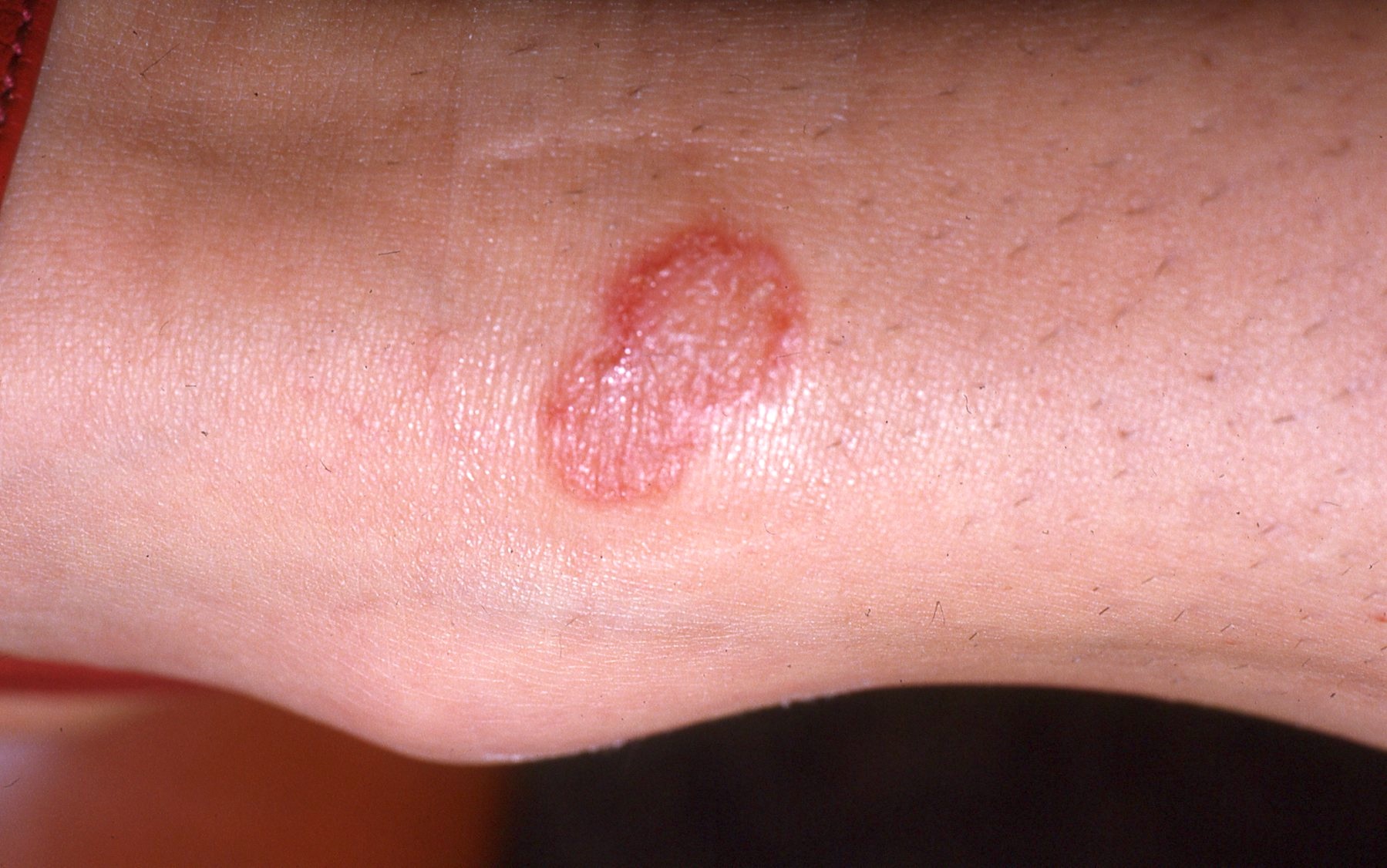 Παρατηρούνται:

–εντοπισμένες κηλίδες ή βλατίδες: ροζ έως κόκκινες, δακτυλιοειδώς διατεταγμένες, μη φολιδωτές, οι οποίες διαυγάζουν στο κέντρο
-συχνά οι σχηματιζόμενες πλάκες είναι τοξοειδείς
-το διάμεσο πρότυπο μπορεί να παρουσιάζεται μακροσκοπικά σαν έμπλαστρο.

–συνοδεύεται, ενίοτε, από ήπιο κνησμό.
δακτυλιοειδείς πλάκες
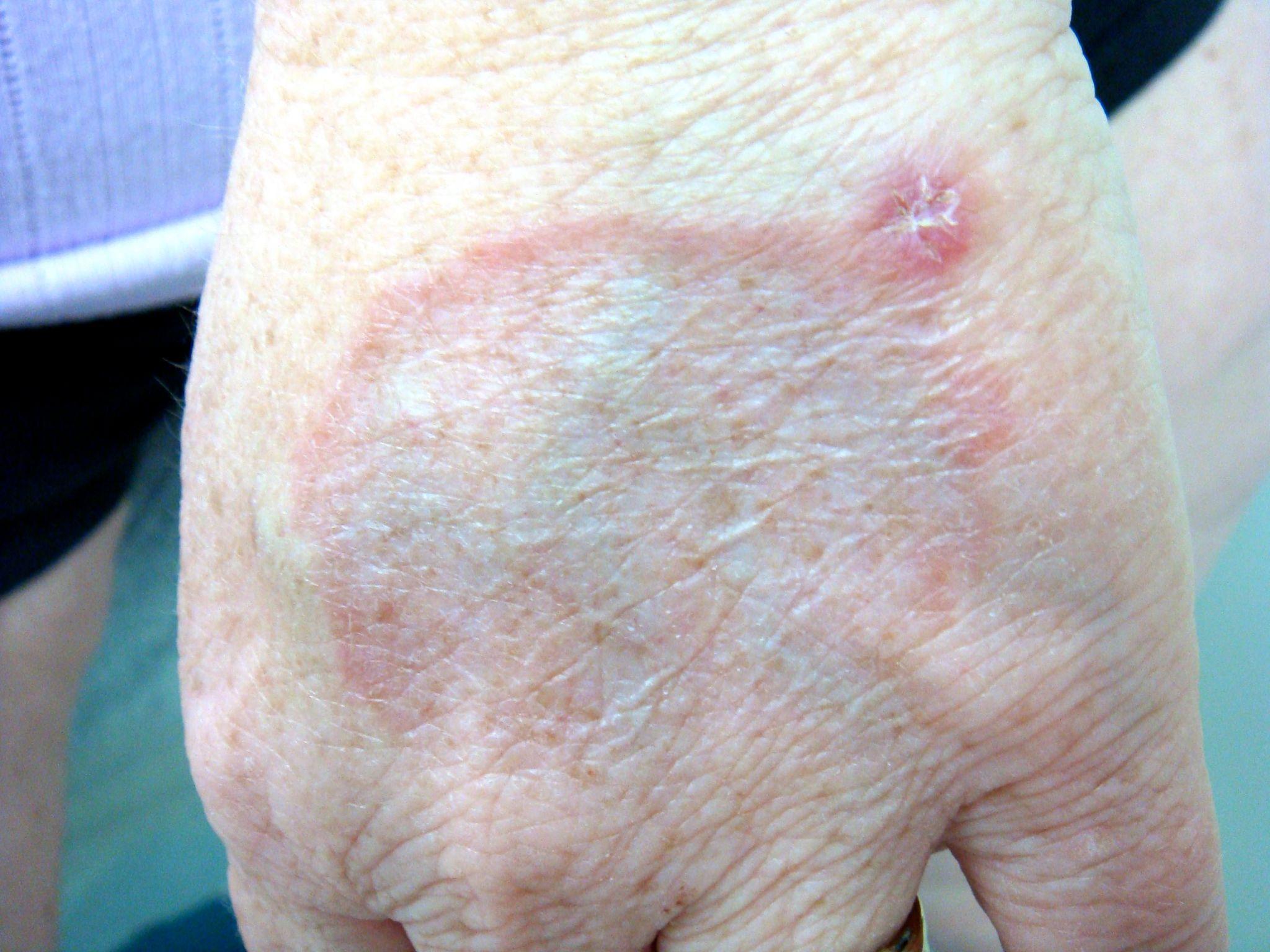 έμπλαστρο
Μικροσκοπικά χαρακτηριστικά: (α) πασσαλοειδές
Παρατηρούνται:
Οζωδώς αφοριζόμενα με πασσαλοειδή διάταξη κοκκιώματα με κεντρική αποδόμηση κολλαγόνου (νεκροβίωση) την οποία περιβάλλουν ιστιοκύτταρα και λεμφοκύτταρα - περιστασιακά παρατηρούνται και πολυπύρηνα γιγαντοκύτταρα.
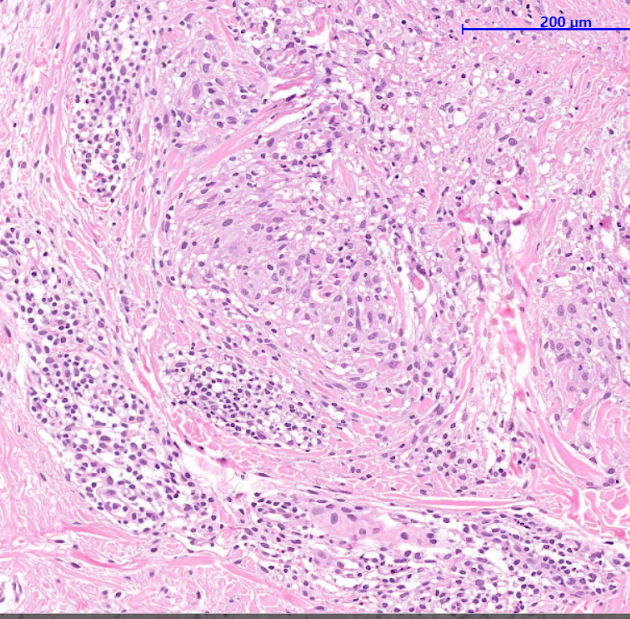 αποδομημένο κολλαγόνο
λεμφοϊστιοκύτταρα
όζος
Μικροσκοπικά χαρακτηριστικά: (β) διάμεσο
βλέννη
Παρατηρούνται: 
Λεμφοϊστιοκύτταρα, τα οποία:
-παρεμβάλλονται μεταξύ δεσμίδων κολλαγόνου με διάμεση βλέννη
-διατάσσονται γύρω από αγγεία 

–Απουσιάζει η νεκροβίωση.

–Θεωρείται το πιο κοινό μορφολογικό πρότυπο.
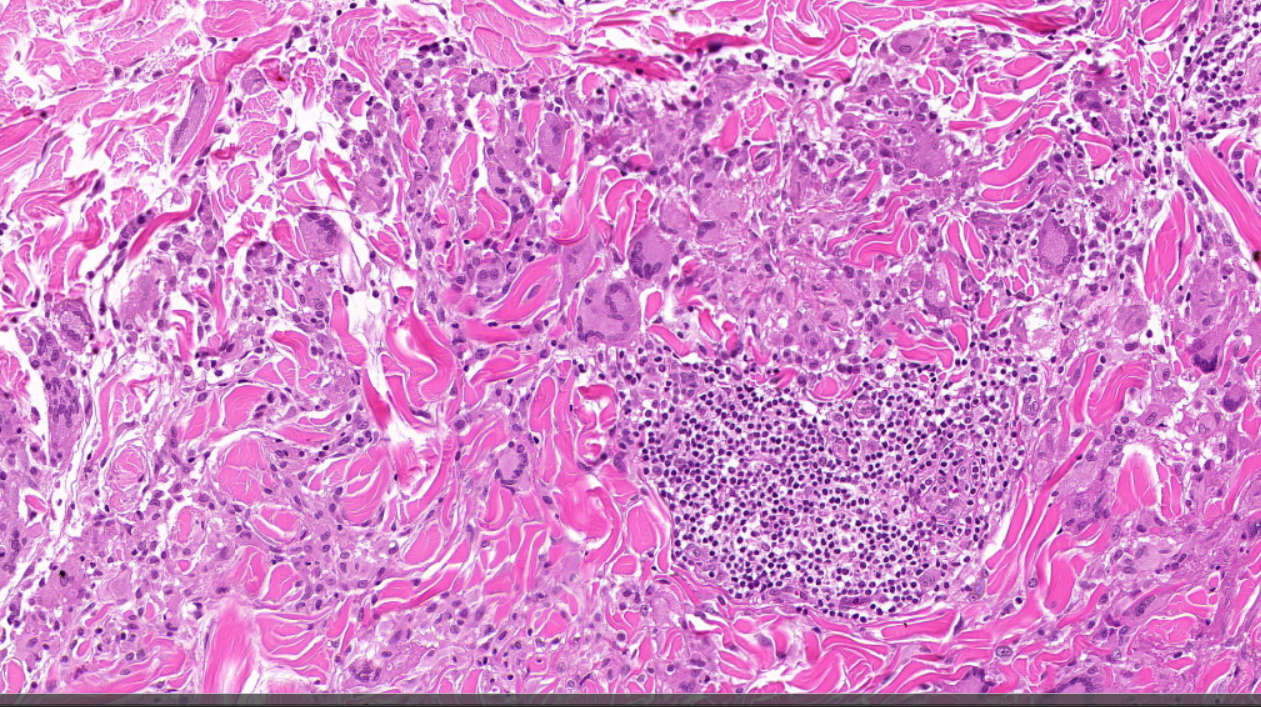 ίνες κολλαγόνου
Λεμφο-ιστιοκύτταρα
Διαφορική Διάγνωση
–Ρευματοειδές οζίο:

-Πασσαλωτά ιστιοκύτταρα με ινωδοειδή νέκρωση
-Η βλέννη είναι αραιή ή απουσιάζει
-Τυπικά υποδόρια βλάβη  και όχι του χορίου
–Διάμεση κοκκιωματώδης δερματίτιδα (με αρθρίτιδα) :

-Ιστολογικά και συχνά κλινικά παρόμοια με τη διάμεση μορφή του δακτυλιοειδούς κοκκιώματος.
-Μπορεί να είναι πιο διάχυτη. 
-Η βλέννη παρατηρείται σπάνια.
-Αναφέρεται συνήθως σε σχέση με αυτοάνοση νόσο (ειδικά ρευματοειδή αρθρίτιδα) / αυτοαντισώματα (ιδιαίτερα αντισώματα κατά του DNA) ή ως ανεπιθύμητη ενέργεια φαρμάκων (συνηθέστερα αναστολείς διαύλων ασβεστίου, στατίνες)
Ανοσοϊστοχημεία κι άλλες χρώσεις 
για το δακτυλιοειδές κοκκίωμα:

Δείκτες μακροφάγων-ιστιοκυττάρων/μονοκυττάρων:
                        CD68 / PGM1
                              CD163
Κολλοειδής σίδηρος, Alcian blue για την ανάδειξη της βλέννης
Πηγές
https://www.pathologyoutlines.com/topic/kinnontumorgranulomaannulare.html
ΕΥΧΑΡΙΣΤΟΥΜΕ!